商务汇报 | 计划总结 | 市场调研 | 品牌总结
简约蓝黄配色
通用商务PPT模板
BLUE BUSINESS SUMMARY
添加标题
添加标题
添加标题
添加标题
目录
单击此处添加文字阐述，添加简短问题说明文字
单击此处添加文字阐述，添加简短问题说明文字
单击此处添加文字阐述，添加简短问题说明文字
单击此处添加文字阐述，添加简短问题说明文字
CONTENT
/01
第一章标题内容
单击此处添加文字阐述，添加简短问题说明文字，具体添加文字在此处添加单击
单击输入标题内容
Add You Text Here Add You Text Here
01
添加标题
添加标题
添加标题
添加标题
02
输入替换内容编辑文字输入替换编辑文字输入替换内容编辑文字
输入替换内容编辑文字输入替换编辑文字输入替换内容编辑文字
输入替换内容编辑文字输入替换编辑文字输入替换内容编辑文字
输入替换内容编辑文字输入替换编辑文字输入替换内容编辑文字
04
03
单击输入标题内容
Add You Text Here Add You Text Here
添加标题
添加标题
添加标题
输入替换内容编辑文字输入替换编辑文字
输入替换内容编辑文字输入替换编辑文字
输入替换内容编辑文字输入替换编辑文字
单击输入标题内容
Add You Text Here Add You Text Here

您的内容打在这里，或者通过复制您文本
添加标题
添加标题
添加标题
添加标题


输入替换内容编辑文字输入替换编辑文字输入替换内容编辑文字
输入替换内容编辑文字输入替换编辑文字输入替换内容编辑文字
输入替换内容编辑文字输入替换编辑文字输入替换内容编辑文字
输入替换内容编辑文字输入替换编辑文字输入替换内容编辑文字

您的内容打在这里，或者通过复制您文本
您的内容打在这里，或者通过复制您文本
您的内容打在这里，或者通过复制您文本
单击输入标题内容
Add You Text Here Add You Text Here
添加标题
添加标题
添加标题
添加标题
输入替换内容编辑文字输入替换编辑文字
输入替换内容编辑文字输入替换编辑文字
输入替换内容编辑文字输入替换编辑文字
输入替换内容编辑文字输入替换编辑文字
PPT模板 http://www.1ppt.com/moban/
/02
第二章标题内容
单击此处添加文字阐述，添加简短问题说明文字，具体添加文字在此处添加单击
单击输入标题内容
Add You Text Here Add You Text Here
50%
添加标题
添加标题
添加标题
添加标题
输入替换内容编辑文字输入替换编辑文字输入替换内容编辑文字
输入替换内容编辑文字输入替换编辑文字输入替换内容编辑文字
输入替换内容编辑文字输入替换编辑文字输入替换内容编辑文字
输入替换内容编辑文字输入替换编辑文字输入替换内容编辑文字
80%
30%
40%
单击输入标题内容
Add You Text Here Add You Text Here
01
添加标题
03
02
添加标题
添加标题
单击输入标题内容
Add You Text Here Add You Text Here
添加标题
添加标题
添加标题
添加标题
输入替换内容编辑文字输入替换编辑文字输入替换内容编辑文字,输入替换内容编辑文字输入替换编辑文字输入替换内容编辑文字
输入替换内容编辑文字输入替换编辑文字输入替换内容编辑文字,输入替换内容编辑文字输入替换编辑文字输入替换内容编辑文字
输入替换内容编辑文字输入替换编辑文字输入替换内容编辑文字,输入替换内容编辑文字输入替换编辑文字输入替换内容编辑文字
输入替换内容编辑文字输入替换编辑文字输入替换内容编辑文字,输入替换内容编辑文字输入替换编辑文字输入替换内容编辑文字
单击输入标题内容
Add You Text Here Add You Text Here
添加标题
添加标题
添加标题
输入替换内容编辑文字输入替换编辑文字输入替换内容编辑文字
输入替换内容编辑文字输入替换编辑文字输入替换内容编辑文字
输入替换内容编辑文字输入替换编辑文字输入替换内容编辑文字
/03
第三章标题内容
单击此处添加文字阐述，添加简短问题说明文字，具体添加文字在此处添加单击
单击输入标题内容
Add You Text Here Add You Text Here
C
添加标题
添加标题
添加标题
输入替换内容编辑文字输入替换编辑文字输入替换内容编辑文字
输入替换内容编辑文字输入替换编辑文字输入替换内容编辑文字
输入替换内容编辑文字输入替换编辑文字输入替换内容编辑文字
B
A
单击输入标题内容
Add You Text Here Add You Text Here
添加标题
添加标题
添加标题
输入替换内容编辑文字输入替换编辑文字输入替换内容编辑文字输入替换内容编辑文字
输入替换内容编辑文字输入替换编辑文字输入替换内容编辑文字输入替换内容编辑文字
输入替换内容编辑文字输入替换编辑文字输入替换内容编辑文字输入替换内容编辑文字
单击输入标题内容
Add You Text Here Add You Text Here
添加标题
02
03
04
05
01
标题
文字
输入替换内容编辑文字输入替换编辑文字输入替换内容编辑文字,输入替换内容编辑文字输入替换编辑文字输入替换内容编辑文字输入替换内容编辑文字输入替换编辑文字输入替换内容编辑文字,输入替换内容编辑文字输入替换编辑文字输入替换内容编辑文字
单击输入标题内容
Add You Text Here Add You Text Here
输入替换内容编辑文字输入替换编辑文字输入替换内容编辑文字
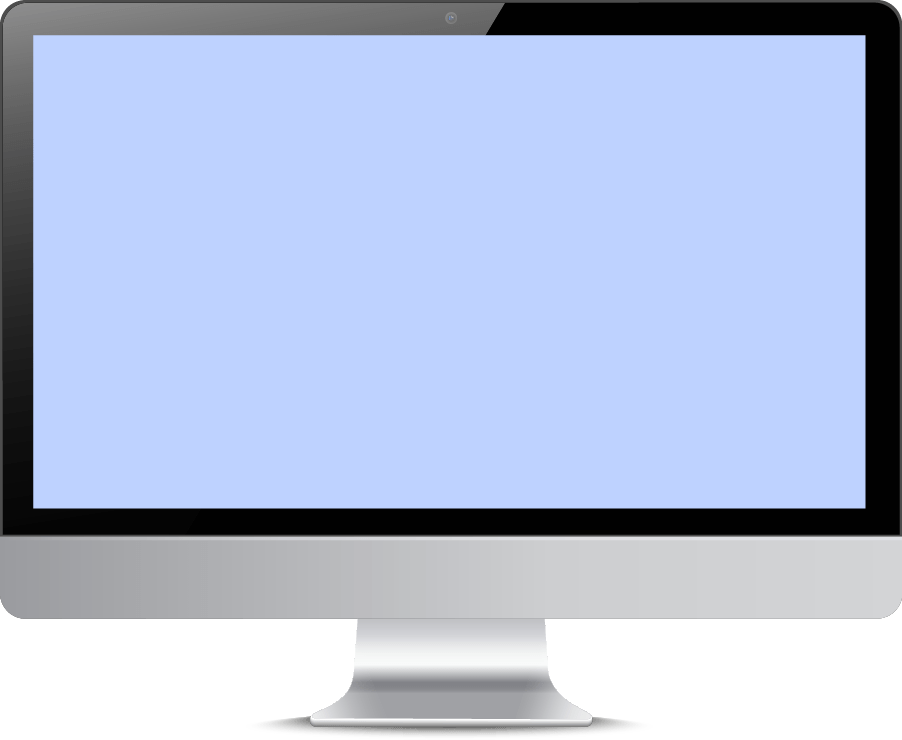 输入替换内容编辑文字输入替换编辑文字输入替换内容编辑文字
输入替换内容编辑文字输入替换编辑文字输入替换内容编辑文字
输入替换内容编辑文字输入替换编辑文字输入替换内容编辑文字
/04
第四章标题内容
单击此处添加文字阐述，添加简短问题说明文字，具体添加文字在此处添加单击
单击输入标题内容
Add You Text Here Add You Text Here
添加标题
添加标题
添加标题
输入替换内容编辑文字输入替换编辑文字输入替换内容编辑文字
输入替换内容编辑文字输入替换编辑文字输入替换内容编辑文字
输入替换内容编辑文字输入替换编辑文字输入替换内容编辑文字
单击输入标题内容
Add You Text Here Add You Text Here
用户可以在投影仪或者计算机上进行演示
添加标题
添加标题
添加标题
输入替换内容编辑文字输入替换编辑文字
输入替换内容编辑文字输入替换编辑文字
输入替换内容编辑文字输入替换编辑文字
单击输入标题内容
Add You Text Here Add You Text Here
标题文字
添加标题
添加标题
添加标题
输入替换内容编辑文字输入替换编辑文字输入替换内容编辑文字
输入替换内容编辑文字输入替换编辑文字输入替换内容编辑文字
输入替换内容编辑文字输入替换编辑文字输入替换内容编辑文字
标题文字
标题文字
标题文字
单击输入标题内容
Add You Text Here Add You Text Here
添加标题
添加标题
添加标题
添加标题
输入替换内容编辑文字输入替换编辑文字输入替换内容编辑文字,输入替换内容编辑文字输入替换编辑文字输入替换内容编辑文字输入替换内容编辑文字输入替换编辑文字输入替换内容编辑文字,输入替换内容编辑文字输入替换编辑文字输入替换内容编辑文字
单击输入标题内容
Add You Text Here Add You Text Here
文本
文本
添加标题
添加标题
添加标题
添加标题
输入替换内容编辑文字输入替换编辑文字输入替换内容编辑文字
输入替换内容编辑文字输入替换编辑文字输入替换内容编辑文字
输入替换内容编辑文字输入替换编辑文字输入替换内容编辑文字
输入替换内容编辑文字输入替换编辑文字输入替换内容编辑文字
文本
文本
文本
文本
文本
文本
商务汇报 | 计划总结 | 市场调研 | 品牌总结
演示完毕
谢谢观看
Thank you for watching and listening
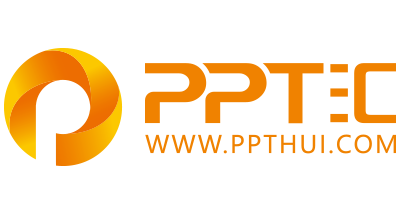 上万精品PPT模板全部免费下载
PPT汇    www.ppthui.com
PPT模板下载：www.ppthui.com/muban/            行业PPT模板：www.ppthui.com/hangye/
工作PPT模板：www.ppthui.com/gongzuo/         节日PPT模板：www.ppthui.com/jieri/
 PPT背景图片:
[Speaker Notes: 模板来自于 https://www.ppthui.com    【PPT汇】]
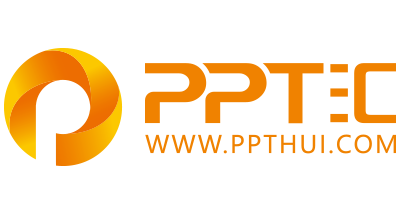 10000+套精品PPT模板全部免费下载
www.ppthui.com
PPT汇

PPT模板下载：www.ppthui.com/muban/            行业PPT模板：www.ppthui.com/hangye/
工作PPT模板：www.ppthui.com/gongzuo/         节日PPT模板：www.ppthui.com/jieri/
党政军事PPT：www.ppthui.com/dangzheng/     教育说课课件：www.ppthui.com/jiaoyu/
PPT模板：简洁模板丨商务模板丨自然风景丨时尚模板丨古典模板丨浪漫爱情丨卡通动漫丨艺术设计丨主题班会丨背景图片

行业PPT：党政军事丨科技模板丨工业机械丨医学医疗丨旅游旅行丨金融理财丨餐饮美食丨教育培训丨教学说课丨营销销售

工作PPT：工作汇报丨毕业答辩丨工作培训丨述职报告丨分析报告丨个人简历丨公司简介丨商业金融丨工作总结丨团队管理

More+
[Speaker Notes: 模板来自于 https://www.ppthui.com    【PPT汇】]